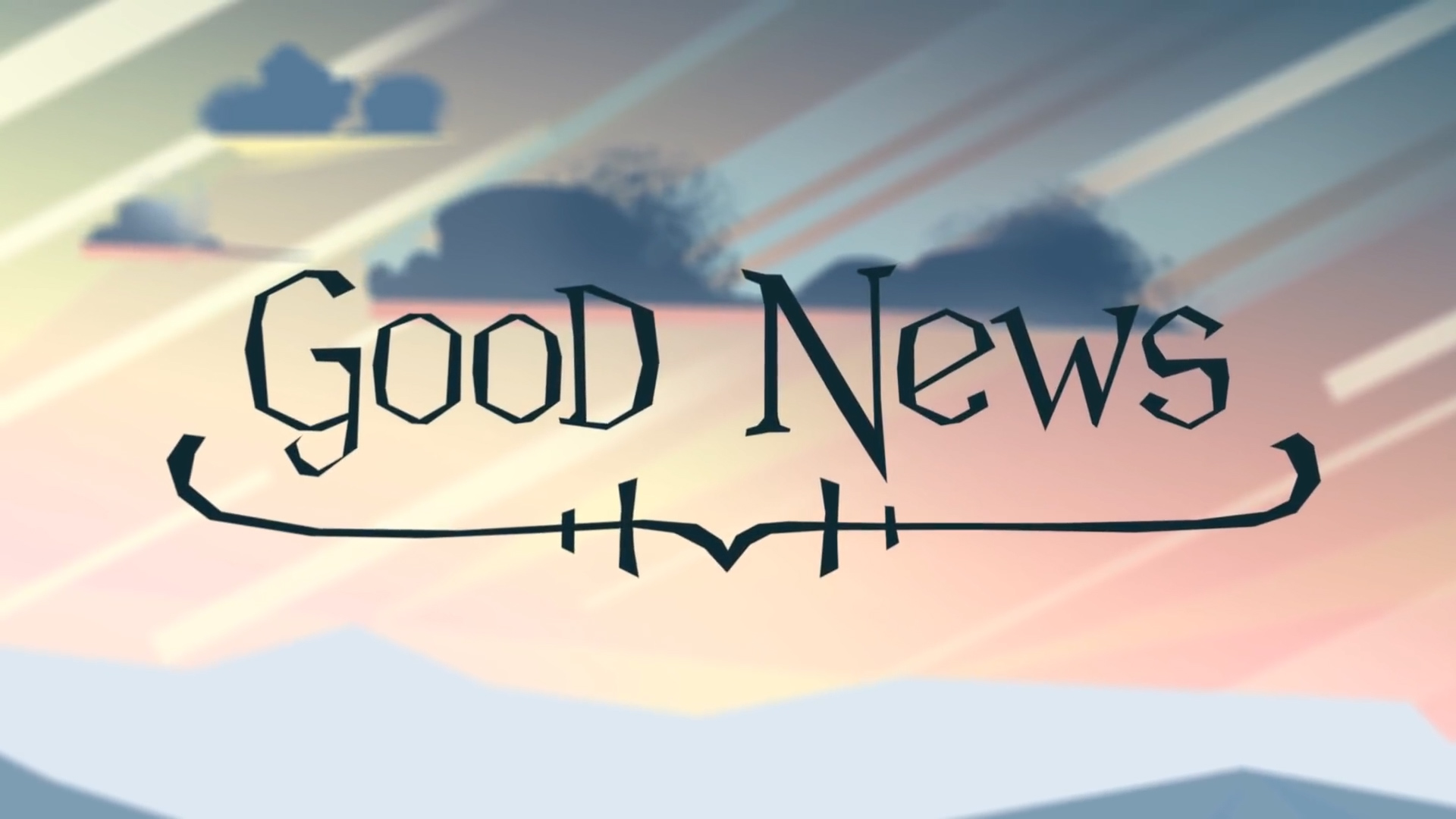 OF KINGS AND GLORY
20230423
Welcome to our series, "The Good News!" 
Over the course of four weeks, we will explore the transformative power 
of the gospel and how it radically changes us when we embrace it. 
Our topic for the second week is "Good Image." 
According to scripture, humans were created in God's image to rule, 
but sin distorts this image and robs us of God's glory. 
However, through Jesus Christ, a king who flawlessly bears God's image, 
we can regain the fullness of God's glory, 
triumphing over the personal, social, and cosmic effects of sin.  
What if God's purpose in saving sinners is not only to rescue them 
from the consequences of their sin, but also to rescue them for something greater? 
In today's study, we will explore the good image that God created us for 
and how we can live in that image through our faith in Jesus Christ.
My Role Model 
Growing up I was blessed to have a number 
of positive role models in my life.    
There were teachers I really enjoyed at school and pastors 
and Sunday school teachers at church who impacted my life.    
Probably my greatest role model is my dad.   
His work ethic, his love for his family and most of all 
his faith in Jesus have impacted me deeply.    
How about you?   
Who is a role model in your life you are thankful for?   
Share your story with the group!
What is this good image God has created me to show?    
How can I reflect that image well?    
Let’s explore these questions as we dive into today’s study!
CREATED TO RULE
 
Many of us who have been raised in the Christian church have been taught 
an important truth that sets us up to receive that the good news
 - we are born separated from God by our sin.   
While this message about sin is important for us to understand, 
it is not the main message of the good news.  
In his book, The Gospel Precisely, Matthew Bates asks,   
“What if God’s aim in seeking to save sinners is to 
rescue them for as much as to rescue from?”   p. 41
 
What has God rescued us for?   
God’s reveals his original plan for us in the creation account in Genesis 1.    
As you read through this passage, take note of the words, “rule” and “image”.
26 Then God said, “Let us make mankind in our image, in our likeness, so that they may rule over the fish in the sea and the birds in the sky, over the livestock and all the wild animals,[a] and over all the creatures that move along the ground.”
27 So God created mankind in his own image,    in the image of God he created them;    male and female he created them.
28 God blessed them and said to them, “Be fruitful and increase in number; fill the earth and subdue it. Rule over the fish in the sea and the birds in the sky and over every living creature that moves on the ground.”    Genesis 1:26-28 NIV

- What do you notice here about how God created us in his image?   
- What was his purpose for us?
READ:   Genesis 2:15, 18-22

What do you notice here about the ruling role God created us for?
READ:   Mark 10:45

45 For even the Son of Man did not come to be served, 
but to serve, and to give his life as a ransom for many.”  NIV
 
How far did Jesus go to serve and safeguard us?
BEARING GOD’S IMAGE      
“Humans are created in God’s image to rule creation by making his glory present.”  p. 43
 
Lord, our Lord,    how majestic is your name in all the earth!
You have set your glory    in the heavens.2 Through the praise of children and infants    you have established a stronghold against your enemies,    to silence the foe and the avenger.3 When I consider your heavens,    the work of your fingers,the moon and the stars,    which you have set in place,4 what is mankind that you are mindful of them,    human beings that you care for them?[c]
5 You have made them[d] a little lower than the angels[e]    and crowned them[f] with glory and honor.   Psalm 8:1-5NIV
 
What do you notice from vs. 5 about the way God designed us to bear his image?
2 You yourselves are our letter, written on our hearts, known and read by everyone. 3 You show that you are a letter from Christ, the result of our ministry, written not with ink but with the Spirit of the living God, not on tablets of stone but on tablets of human hearts.   18 And we all, who with unveiled faces contemplate[a] the Lord’s glory, are being transformed into his image with ever-increasing glory, which comes from the Lord, who is the Spirit.   
2 Corinthians 3:2-3, 18 NIV

What do you see here about how we are to reflect Jesus’ image?
SIN DISTORTS GOD’S IMAGE

We are created by God to be image bearers, 
but sin distorts God’s image in us.    
When Adam and Eve listened to the tempter and ate 
from the tree of the knowledge of good and evil, 
they chose the way of sin, rather than God’s way.     
As Adam and Eve’s descendants, 
we are born with a sin nature that distorts God’s image in us.    
“Sin disrupts image-bearing, so humans and all creation 
have a deficit of God’s glory.”  p. 50
READ:   Romans 1:18-32

What do you notice from vs. 21-23 
about the impact sin has on us as image bearers?

How does this distorted image impact how the world experiences us?
THE KING RESTORES IMAGE-BEARING
 
“We need a flawless human king who can restore God’s glory amid humanity’s brokenness.”  p. 52
 
How should image-bearing shape our mission as Christ’s church?

What does it practically mean for us to rule as God intended 
– serving and safeguarding?
PRAY:

Father, thank you for creating me in your image.     
You have made me to reflect your glory 
to others around me and to the world.    That is amazing!    
But I know that the idols in my life 
have distorted the image people see in me.   
 I am sorry that I don’t bear your image as I should.    
I confess to you that I’ve let the image of Jesus in me get distorted.    
Please forgive me and make that image beautiful once again.    
Thank you for Jesus, my glorious king.    
My heart’s desire is to become more like him.     
By the power of your Spirit, please help me to be transformed 
each day to be more and more like your son.    
Thank you for your incredible love.   AMEN.